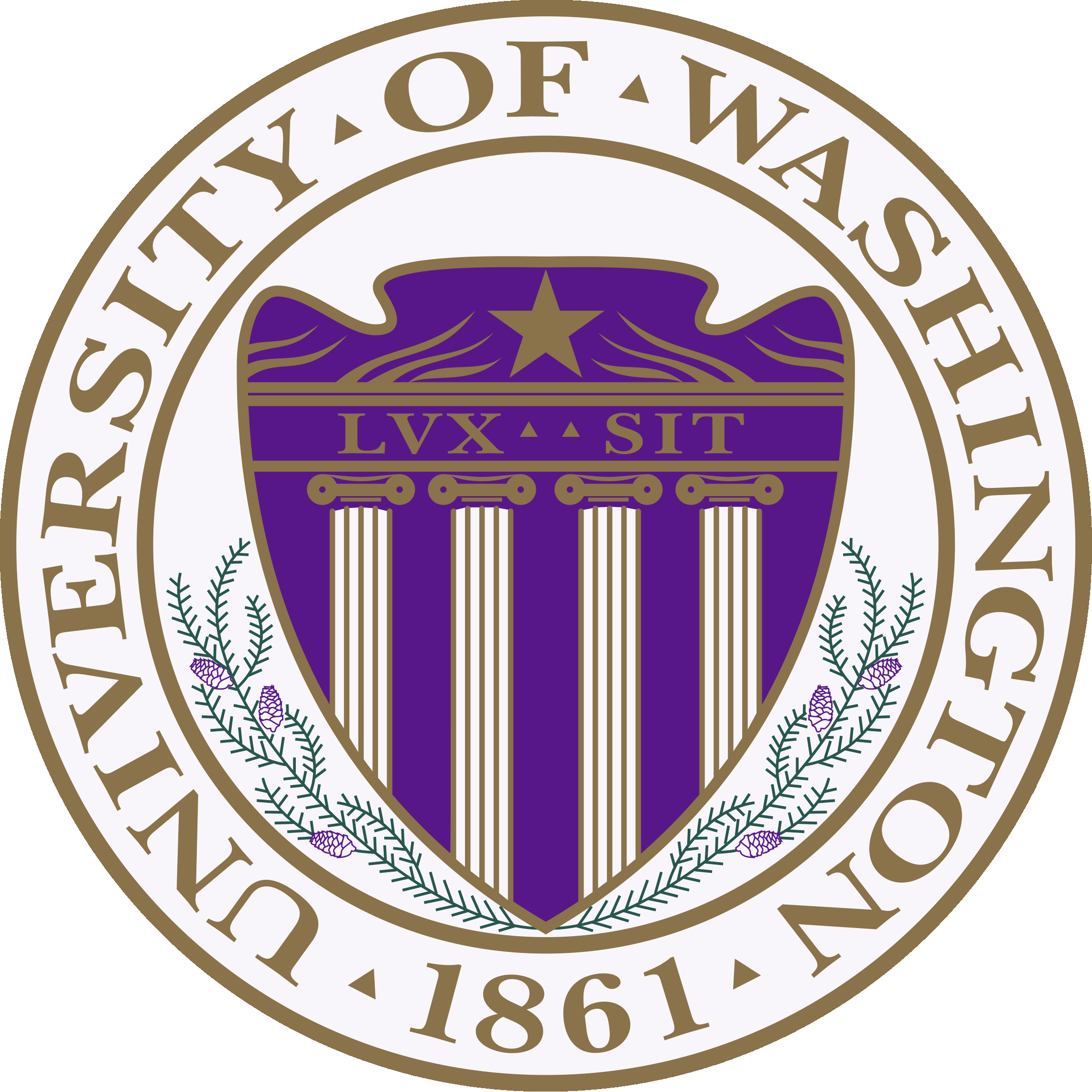 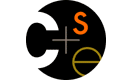 CSE332: Data AbstractionsLecture 24: Readers/Writer Locks and Condition Variables
Tyler Robison
Summer 2010
1
Concurrency: Where are we
Done:
Programming with locks and critical sections
Key guidelines and trade-offs

Now: More on facilitating concurrent access
Readers/writer locks
Specific type of lock that can allow for more efficient access
Condition variables
More efficient access for producer/consumer relationships
2
Reading vs. writing
Which of these is a problem?
Concurrent writes of same object:
Concurrent reads of same object:
Concurrent read & write of same object:
Concurrent read/write or write/write is a data race

So far:
If concurrent write/write or read/write could occur, use synchronization to ensure one-thread-at-a-time access
But:
In some cases this is unnecessarily conservative
If multiple threads want to access to ‘read’, should be ok
Problem
Not a Problem
Problem
3
Example
Consider a hashtable with one coarse-grained lock
So only one thread can perform any operation at a time
Won’t allow simultaneous reads, even though it’s ok conceptually

But suppose:
There are many simultaneous lookup operations
insert operations are very rare
It’d be nice to support multiple reads; we’d do lots of waiting otherwise

Assumptions: lookup doesn’t mutate shared memory, and doesn’t have some different intermediate state
Unlike our unusual peek implementation, which did a pop then a push
4
Readers/writer locks
A new synchronization ADT: The readers/writer lock

Idea: Allow any number of readers OR one writer
A lock’s states fall into three categories:
“not held” 
“held for writing” by one thread 
“held for reading” by one or more threads

new: make a new lock, initially “not held”
acquire_write: block if currently “held for reading” or “held for writing”, else make “held for writing”
release_write: make “not held”
acquire_read: block if currently “held for writing”, else make/keep “held for reading” and increment readers count
release_read: decrement readers count, if 0, make “not held”
0  writers  1 &&
0  readers &&
writers*readers==0
5
Pseudocode example (not Java)
class Hashtable<K,V> {
  …
  // coarse-grained, one lock for table
  RWLock lk = new RWLock(); 
  V lookup(K key) {
    int bucket = hasher(key);
    lk.acquire_read();
    … read array[bucket] … 
    lk.release_read();
  }
  void insert(K key, V val) {
    int bucket = hasher(key);
    lk.acquire_write();
	  … read array[bucket] … 
    lk.release_write();
  }
}
6
Readers/writer lock details
A readers/writer lock implementation (“not our problem”) usually gives priority to writers:
Once a writer blocks, no readers arriving later will get the lock before the writer
Otherwise an insert could starve
That is, it could wait indefinitely because of continuous stream of read requests
Side note: Notion of starvation used in other places: scheduling threads, scheduling hard-drive accesses, etc.
Re-entrant? Mostly an orthogonal issue
Some libraries support upgrading from reader to writer
Once held for reading, can grab for writing once other readers release
Why not use readers/writer locks with more fine-grained locking, like on each bucket?
Not wrong, but likely not worth it due to low contention
7
Readers/writer Locks in Java
Java’s synchronized statement does not support readers/writer

Instead, use this class:
java.util.concurrent.locks.ReentrantReadWriteLock

Notes:
Our pseudo-code used acquire_read, release_read, acquire_write & release_write
In Java, methods readLock and writeLock return objects that themselves have lock and unlock methods
Does not have writer priority or reader-to-writer upgrading
8
Motivating Condition Variables: Producers and Consumers
Another means of allowing concurrent access is the condition variable; before we get into that though, lets look at a situation where we’d need one:
Imagine we have several producer threads and several consumer threads
Producers do work, toss their results into a buffer
Consumers take results off of buffer as they come and process them
Ex: Multi-step computation
buffer
producer(s)
enqueue
f
e
d
c
consumer(s)
dequeue
back
front
9
Motivating Condition Variables: Producers and Consumers
Cooking analogy: Team one peels potatoes, team two takes those and slices them up
When a member of team one finishes peeling, they toss the potato into a tub
Members of team two pull potatoes out of the tub and dice them up
buffer
producer(s)
enqueue
f
e
d
c
consumer(s)
dequeue
back
front
10
Motivating Condition Variables: Producers and Consumers
buffer
producer(s)
enqueue
f
e
d
c
consumer(s)
dequeue
back
front
If the buffer is empty, consumers have to wait for producers to produce more data
If buffer gets full, producers have to wait for consumers to consume some data and clear space
We’ll need to synchronize access; why?
Data race; simultaneous read/write or write/write to back/front
11
class Buffer<E> {
  E[] array = (E[])new Object[SIZE];
  … // front, back fields, isEmpty, isFull methods
  synchronized void enqueue(E elt) {
    if(isFull())
      ???
    else 
      … add to array and adjust back …
  }
  synchronized E dequeue() {
    if(isEmpty()) {
      ???
    else
      … take from array and adjust front …
  }
}
First attempt
One approach; if buffer is full on enqueue, or empty on dequeue, throw an exception
Not what we want here; w/ multiple threads taking & giving, these will be common occurrences – should not handle like errors
Common, and only temporary; will only be empty/full briefly
Instead, we want threads to be pause until it can proceed
12
Pausing
enqueue to a full buffer should not raise an exception
Wait until there is room
dequeue from an empty buffer should not raise an exception
Wait until there is data
One approach to pausing:  spin the lock: loop, checking until buffer is no longer full (for enqueue case)
Hold the lock for the check, then release and loop
Spinning works… but is very wasteful:
We’re using a processor just for looping & checking
We’re holding the lock a good deal of the time for that checking
Cooking analogy:  When waiting for work, team two members reach into tub every few seconds to see if another potato is in there
void enqueue(E elt) {
  while(true) {
    synchronized(this) {
      if(isFull()) continue;
      … add to array and adjust back …
      return;
}}}
// dequeue similar
13
What we want
Better would be for a thread to wait until it can proceed
Be notified when it should try again
Thread suspended until then; in meantime, other threads run
While waiting, lock is released; will be re-acquired later by one notified thread
Upon being notified, thread just drops in to see what condition it’s condition is in
Team two members work on something else until they’re told more potatoes are ready
Less contention for lock, and time waiting spent more efficiently
14
Condition Variables
Like locks & threads, not something you can implement on your own
Language or library gives it to you
An ADT that supports this: condition variable
Informs waiting thread(s) when the condition that causes it/them to wait has varied
Terminology not completely standard; will mostly stick with Java
15
Java approach: right idea; some problems in the details
class Buffer<E> {
  … 
  synchronized void enqueue(E elt) {
    if(isFull())
      this.wait(); // releases lock and waits
    add to array and adjust back
    if(buffer was empty)
      this.notify(); // wake somebody up
  }
  synchronized E dequeue() {
    if(isEmpty()) {
      this.wait(); // releases lock and waits
    take from array and adjust front
    if(buffer was full)
      this.notify(); // wake somebody up
  }
}
16
Key ideas
Condition variables: A Thread can wait, suspending operation and relinquishing the lock, until it is notified 
wait: 
“Register” running thread as interested in being woken up
Then atomically: release the lock and block
When execution resumes after notify, thread again holds the lock
notify:
Pick one waiting thread and wake them up
No guarantee woken up thread runs next, just that it is no longer blocked on the condition – now waits for the lock
If no thread is waiting, then do nothing
Java weirdness: every object “is” a condition variable (and a lock)
Just like how we can synchronize on any object
Other languages/libraries often make them separate
17
Bug #1
synchronized void enqueue(E elt){ 
  if(isFull())
    this.wait(); 
  add to array and adjust back
  …
}
Between the time a thread is notified and when it re-acquires the lock, the condition can become false again!
Thread 2 (dequeue)
Thread 1 (enqueue)
Thread 3 (enqueue)
if(isFull())
  this.wait(); 




add to array
take from array
if(was full)   this.notify();
enqueue; full again
Time
18
Bug fix #1
synchronized void enqueue(E elt) {
  while(isFull())
    this.wait();
  …
}
synchronized E dequeue() {
  while(isEmpty()) {
    this.wait();
  …
}
Guideline: Always re-check the condition after re-gaining the lock
If condition still not met, go back to waiting
In fact, for obscure reasons, Java is technically allowed to notify a thread for no reason
19
Bug #2
If multiple threads are waiting, currently we only wake up one
Works for the most part, but what if 2 are waiting to enqueue, and two quick dequeues occur before either gets to go?
We’d only notify once; other thread would wait forever
Thread 1 (enqueue)
Thread 3 (dequeues)
Thread 2 (enqueue)
if(isFull())
  this.wait(); 




…
if(isFull())
  this.wait();
// dequeue #1
if(buffer was full)
  this.notify(); 

// dequeue #2
if(buffer was full)
  this.notify();
Time
20
Bug fix #2
synchronized void enqueue(E elt) {
  …
  if(buffer was empty)
    this.notifyAll(); // wake everybody up
}
synchronized E dequeue() {
  …
  if(buffer was full)
    this.notifyAll(); // wake everybody up
}
notifyAll wakes up all current waiters on the condition variable

Guideline: If in any doubt, use notifyAll 
Wasteful waking is better than never waking up
So why does notify exist?
Well, it is faster when correct…
21
Alternate approach
An alternative is to call notify (not notifyAll) on every enqueue / dequeue, not just when the buffer was empty / full
Easy to implement: just remove the if statement

Alas, makes our code subtly wrong since it’s technically possible that an enqueue and a dequeue are both waiting
Idea: Under extreme cases, the fact that producers and consumers share a condition variable can result in each waiting for the other
Details for the curious (not on the final):
Buffer is full and so a huge # of enqueues (>SIZE) have to wait
So each dequeue wakes up one enqueue, but say so many dequeue calls happen so fast that the buffer is empty and a dequeue call waits
The final notify may wake up a dequeue, which immediately has to wait again, and now everybody will wait forever
We can fix it; it just involves using a different condition variable for producers and consumers – they still share the same lock though
22
Last condition-variable comments
notify/notifyAll often called signal/broadcast

Condition variables are subtle and harder to use than locks
Not as common as locks
But when you need them, you need them 
Spinning and other work-arounds don’t work well

Fortunately, like most things in CSE332, the common use-cases are already provided efficiently in libraries
Example:  java.util.concurrent.ArrayBlockingQueue<E>
All uses of condition variables hidden in the library; client just calls put and take
23